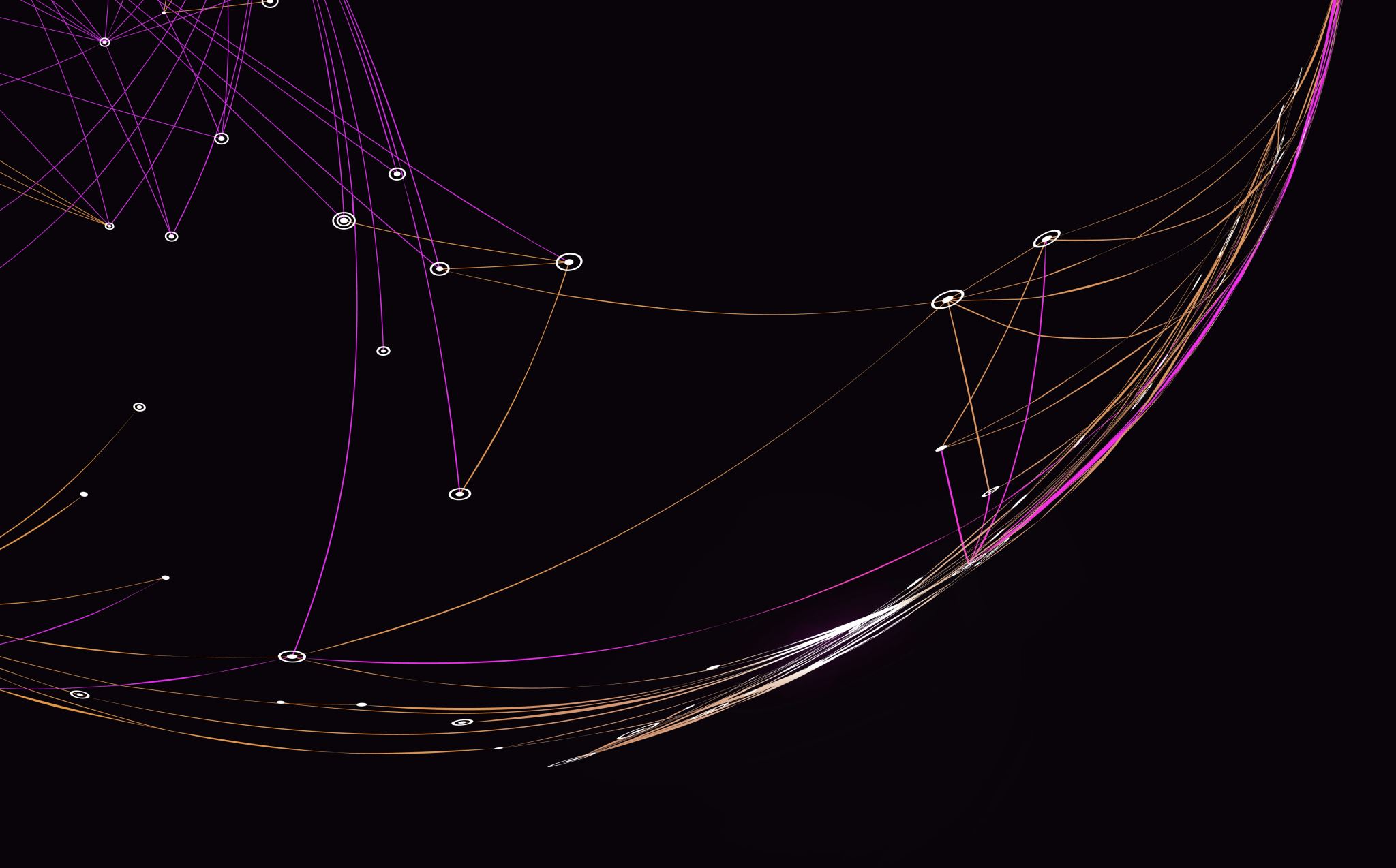 “The Men Who Murdered Mohammed”
by Alfred Bester
Time Travel Fiction & Films
Wells’s The Time Machine
Bradbury’s “A Sound of Thunder”
Vonnegut’s Slaughterhouse-Five
Back to the Future
Predestination
The Butterfly Effect
Interstellar
The Terminator
Tone and Style of the Story
Humour: parody of time travel fiction
Narrative accelerations
The mad scientist stereotype
Reference to real scientists and their work
Historical references
Intertextuality
Parody
Time travel fiction
The Grandfather Paradox
The Butterfly Effect
The mad scientist
Artificial Intelligence